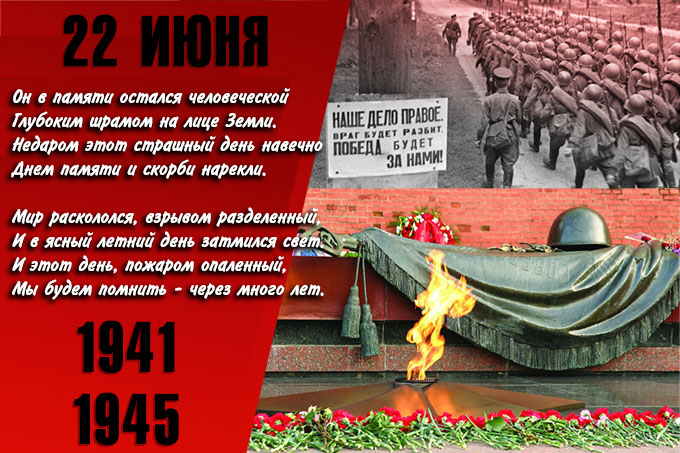 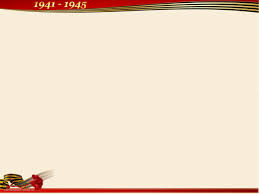 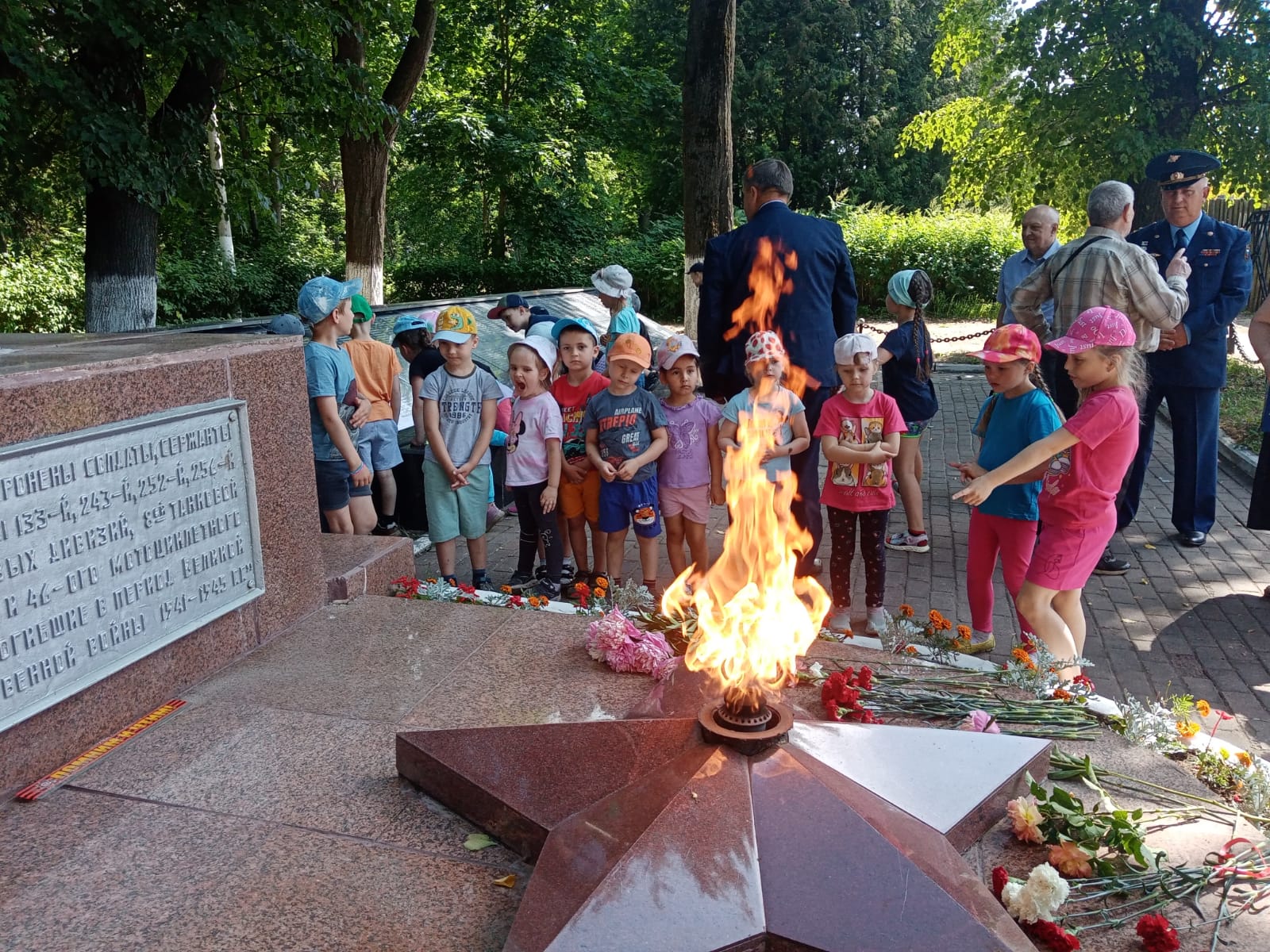 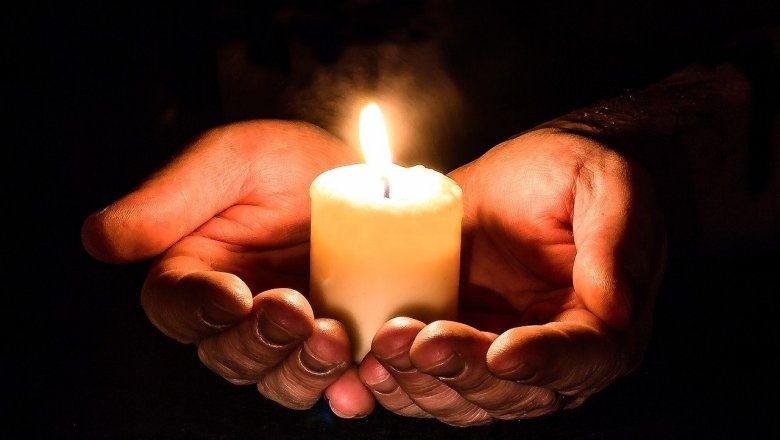 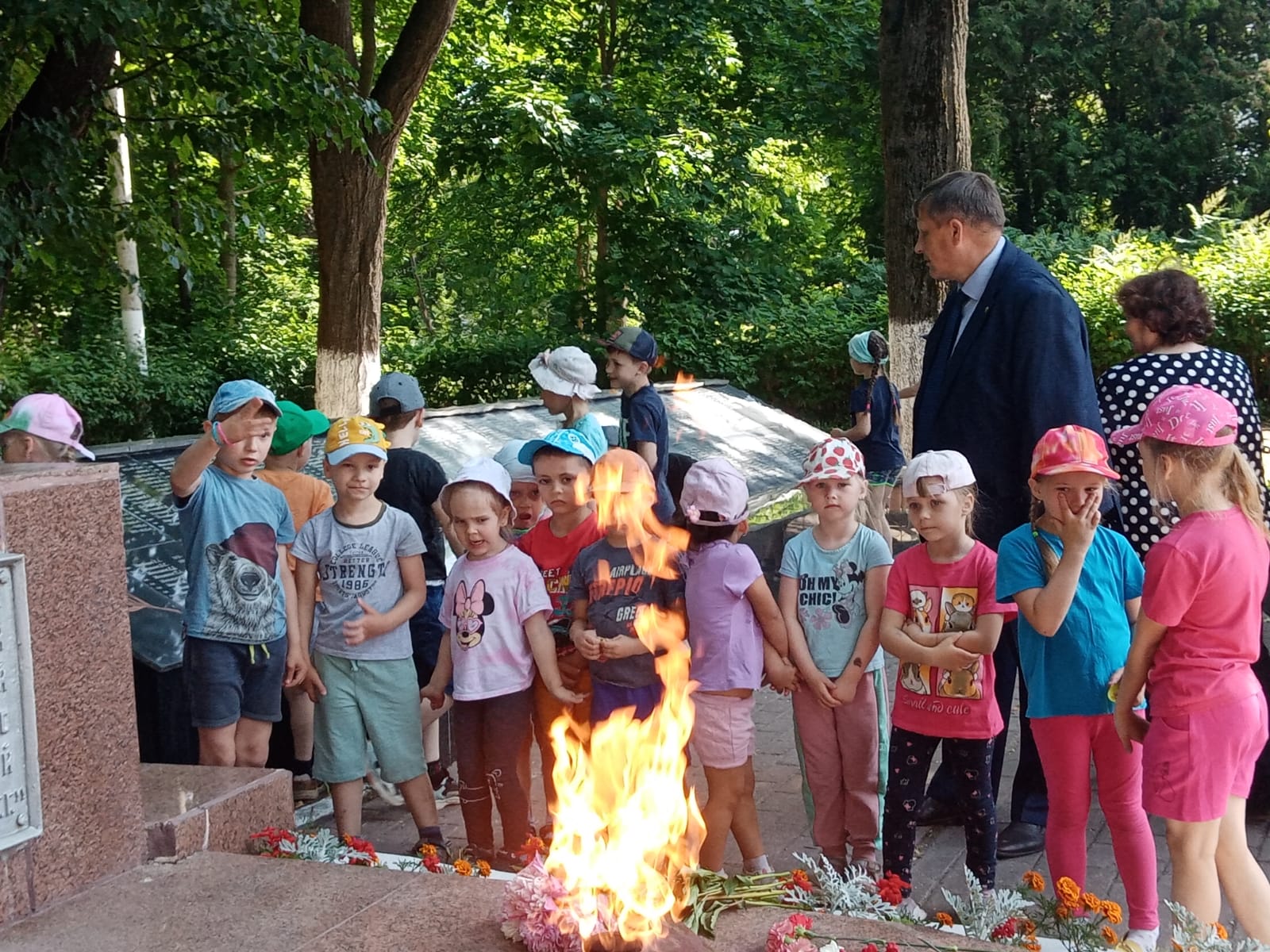 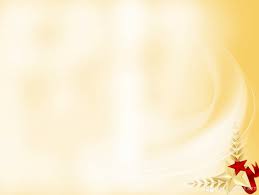 Двадцать второго июняВрезалась нам навсегда.Черная скорбная дата,Когда началась война.
Не многих она пощадилаИ помнит любая семья.Близких, погибших на фронте,Их забывать нельзя.
Памяти день и горяБудем помнить всегда.Такая выпала доляНо выстояла страна.
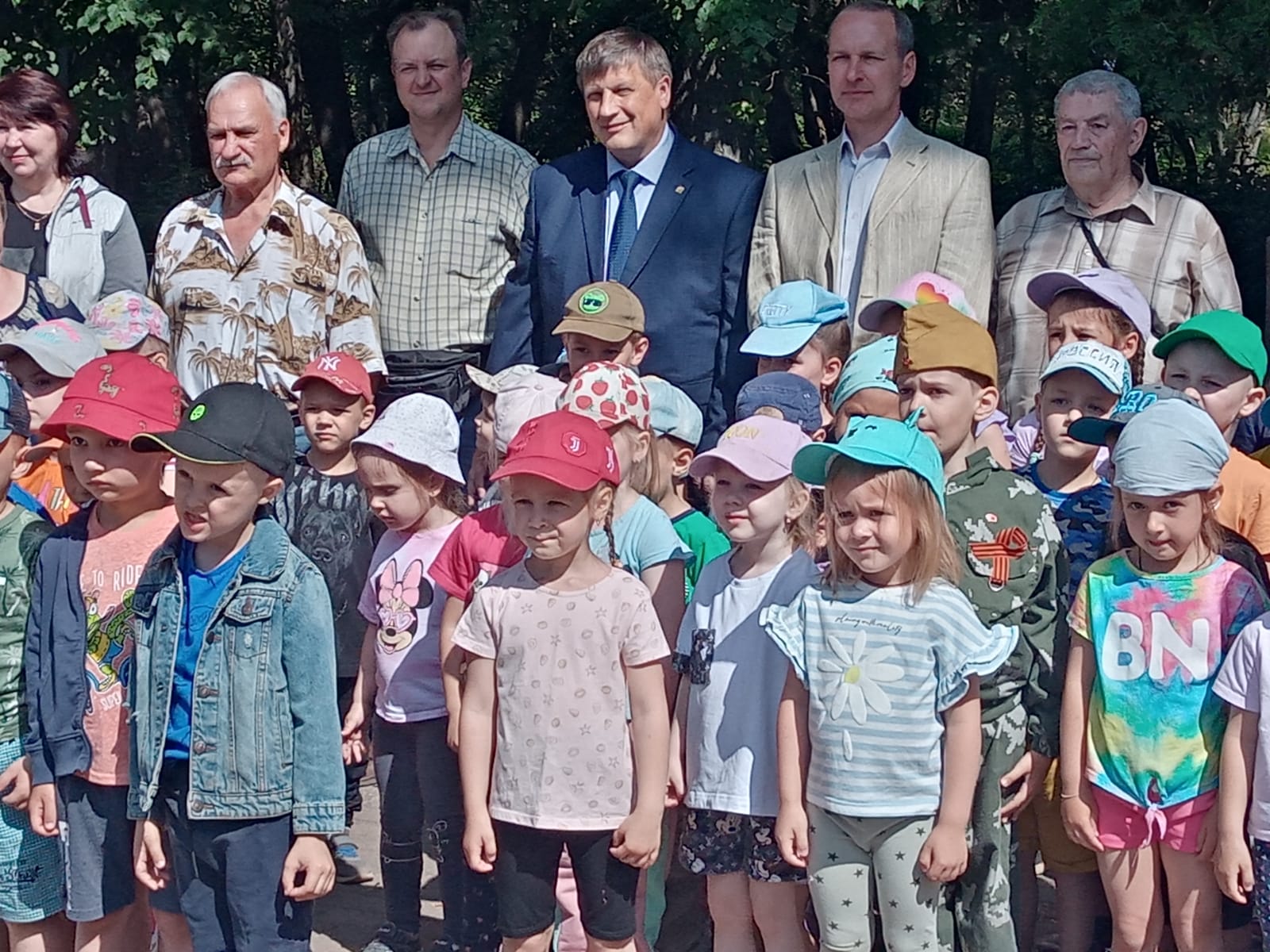 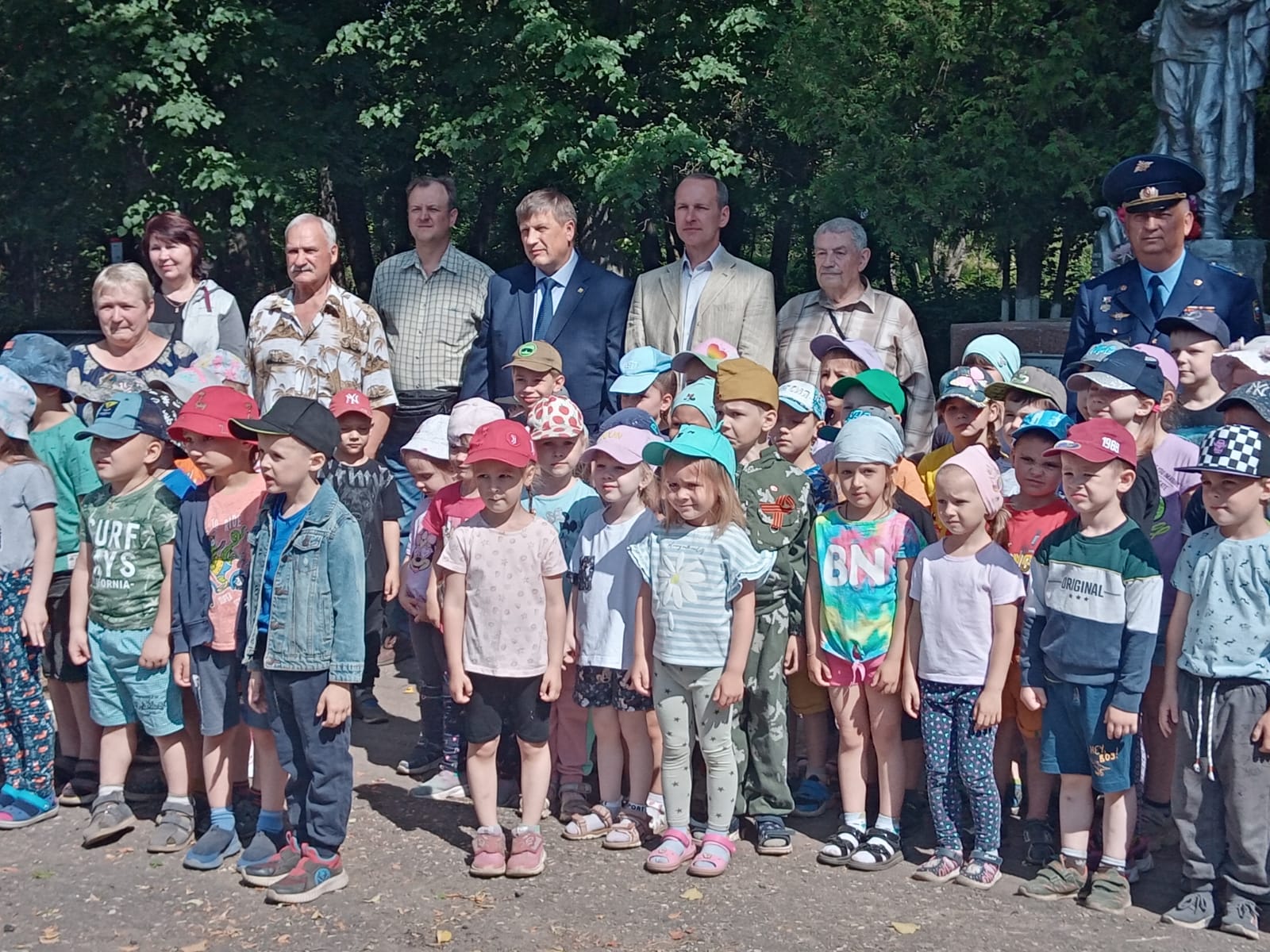 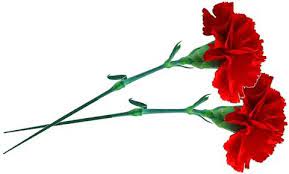